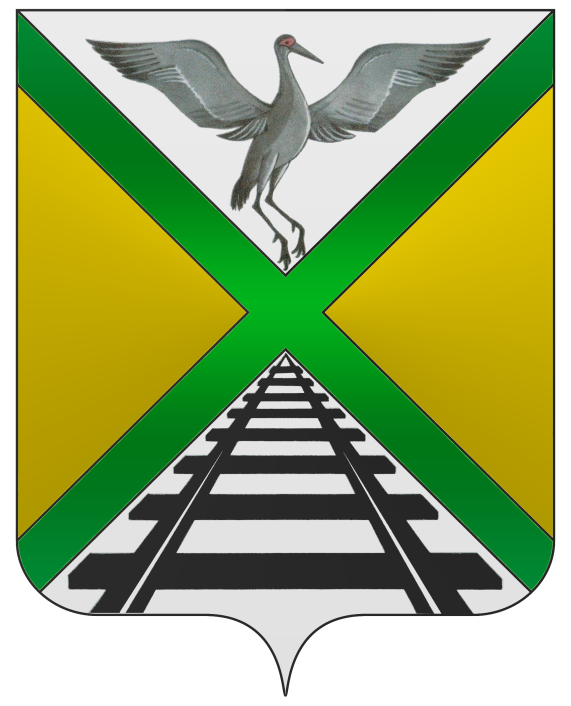 Инвестиционный паспорт
ЗАБАЙКАЛЬСКИЙ МУНИЦИПАЛЬНЫЙ  ОКРУГ
ГЛАВА ЗАБАЙКАЛЬСКОГО МУНИЦИПАЛЬНОГО ОКРУГА
Александр Владимирович Мочалов
Уважаемые дамы и господа!

Приветствую Вас от имени Администрации Забайкальского муниципального округа и приглашаю к взаимовыгодному сотрудничеству на приграничной территории. 
Забайкальский округ имеет выгодное расположение, позволяющее развивать международный и внутренний туризм. Расширение ОАО «РЖД», развитие станции Забайкальск – в рамках проекта в соответствии с Генеральной схемой развития станции Забайкальск запланированы реконструкция сортировочной системы, строительство выставочного парка, реконструкция путей парка «Б», развитие вокзального комплекса – развитие международных отношений с соседним Китаем во многом расширяет возможности и перспективы вложения средств и реализации планов.
 Мы приглашаем деловых людей, инвесторов для ведения бизнеса, в том числе с использованием сельскохозяйственного, минерально-сырьевого, природного потенциала.
С уважением, Глава Забайкальского муниципального округа
                                                                                           Александр Владимирович Мочалов
ИСТОРИЯ ЗАБАЙКАЛЬСКОГО ОКРУГА
История земли Забайкальской примечательна событиями, истоки которых сегодня кроются далеко за пределами очерченных границ, для которого 2017 год в соответствии с Указом Президиума Верховного Совета РСФСР  «Об образовании Забайкальского района» от 30 декабря 1966 года стал годом 50-летнего юбилея.
А началось все с 1900-х годов. Основание посёлка относится к периоду постройки Кайдаловской ветки Сибирской магистрали. Это был разъезд №86. Было здесь только служебное помещение и два жилых дома путейцев. Разъезд предназначался как раздельный пункт для обеспечения необходимой пропускной способности железнодорожного участка, но железнодорожное хозяйство особого развития не получило, так как основная работа по приёмке и обработке поездов проводилась на ст. Маньчжурия. Дальнейшая судьба разъезда определялась пограничным положением и состоянием советско-китайских отношений.
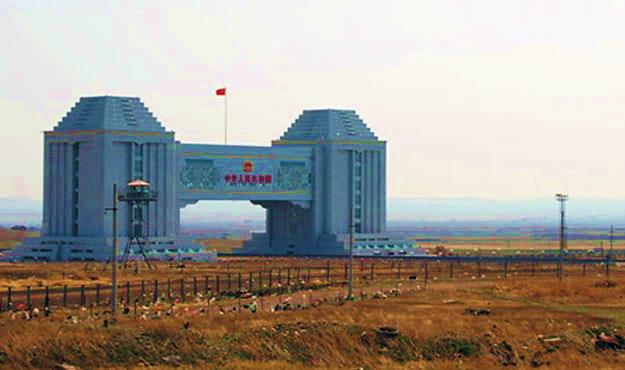 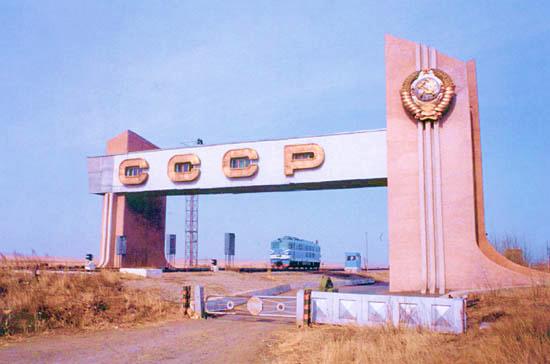 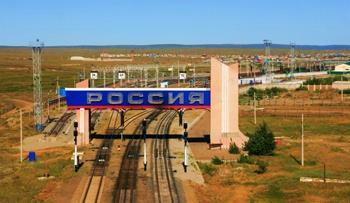 Административно – территориальное деление
Забайкальского муниципального округа
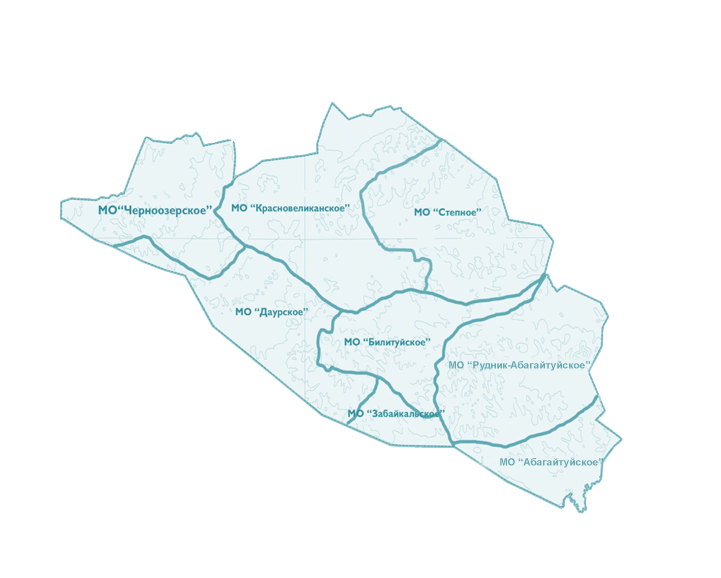 Населенные пункты:
п. г. т. Забайкальск
с. Абагайтуй
п. ст. Билитуй
п. ст. Даурия
п. Красный Великан
с. Арабатук
п. Семиозерье
п. Степной
п. ст. Харанор
н. п. Рудник-Абагайтуй
ГЕОГРАФИЧЕСКОЕ ПОЛОЖЕНИЕ
Забайкальский муниципальный округ
Центр – поселок городского типа Забайкальск
S = 5 253,6 кв. км
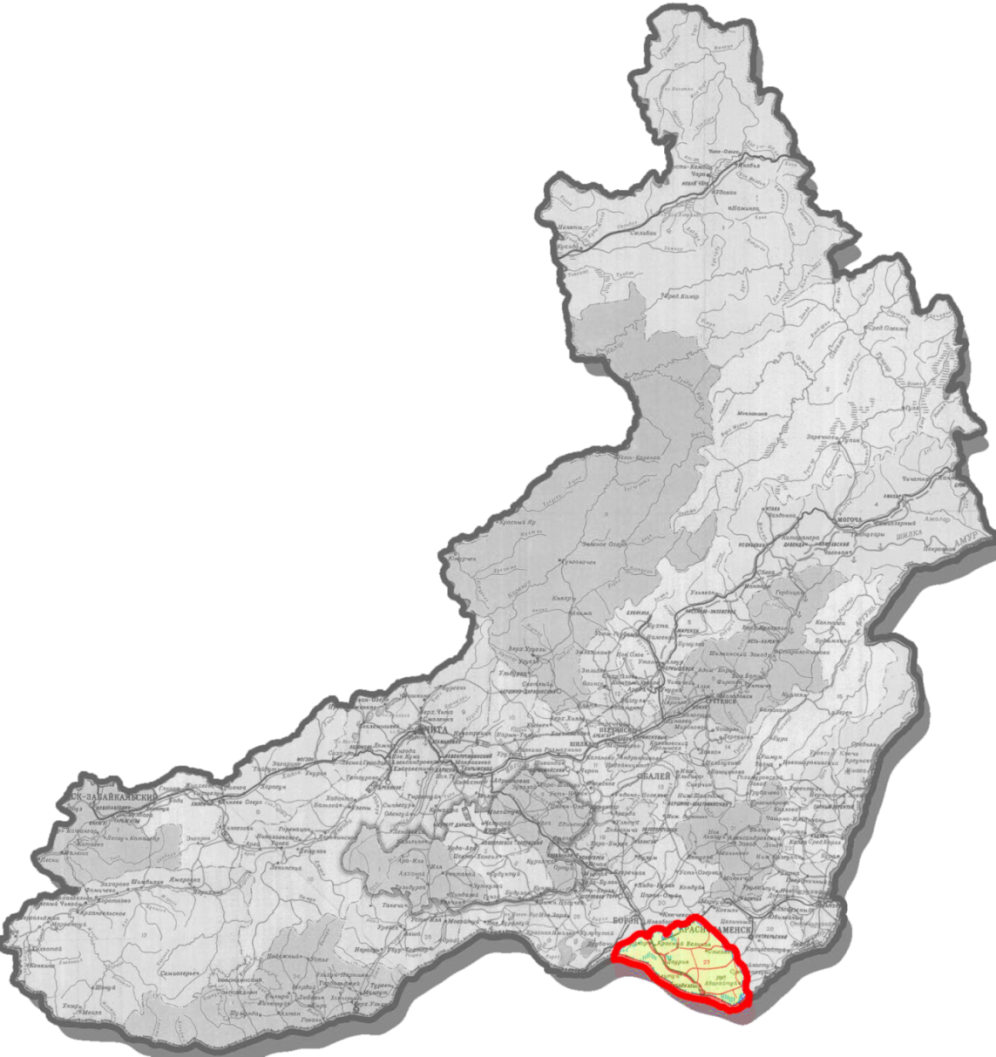 КЛИМАТИЧЕСКИЕ УСЛОВИЯ
На северо-западе граничит с Монголией на протяжении 46,6 км и на юге с Китайской Народной Республикой – 123,7 км.
Климат: резко континентальный. 
Безморозный период: 
80 – 100 дней. 
Средняя температура июля в полдень: +22 - +25 градусов 0С. 
Абсолютный максимум температур: +38 - +40 0С.
Средний из абсолютных годовых минимумов: -47 - -49 0С
Абсолютный минимум: -55 0С.
ПРИРОДНЫЕ  РЕСУРСЫ  ОКРУГА


Водные ресурсы  ограничены
Земельные ресурсы  S=5253,6 кв.км
Земли сельско-хозяйственного 
назначения  S=295,546 тыс.га
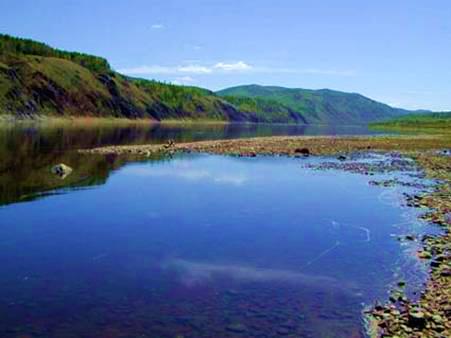 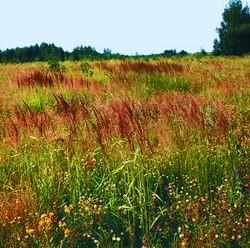 Запасы воды:
2 скважины чистой природной питьевой
    воды в 4 км от  села Харанор;
подземные воды, река Аргунь;
Капчилский и Бугутурский участки.
Лесные ресурсы отсутствуют. 
В округе господствует степь, которая лишь в долинах рек и обширных понижениях сменяется лугами. 
Степи разнотравно-злаковые, пижмово-разнотравные, злаково-пижмово-крово-хлебковые. 
Луга - вострецовые, ячменные и пикульниково-остепненные.
ЗЕМЕЛЬНЫЕ РЕСУРСЫ
МИНЕРАЛЬНО-СЫРЬЕВЫЕ РЕСУРСЫ
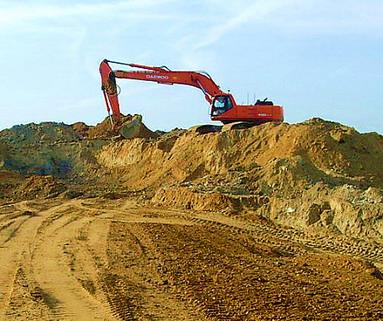 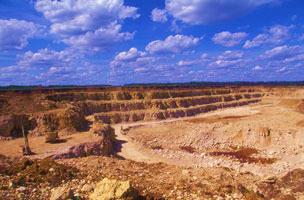 Характеристикаосновных месторождений полезных ископаемых
ЖЕЛЕЗНОДОРОЖНЫЙ ТРАНСПОРТ
К числу главных транспортных магистралей на территории Забайкальского округа относится железная дорога «Чита – Забайкальск» Забайкальской железной дороги – филиала ОАО «РЖД»
На Забайкальской железной дороге проведена комплексная реконструкция участка Карымская – Забайкальск, что способствует увеличению экономического потенциала района.
Железнодорожный пункт пропуска (ЖДПП Забайкальск) расположен в регионе деятельности таможенного поста ЖДПП Забайкальск на российско-китайской границе. Он обеспечивает около 60 процентов товарооборота между Россией и Китаем.  Забайкальск – первая станция на территории нашей страны для международных пассажирских поездов «Пекин-Москва» и «Маньчжурия-Чита».
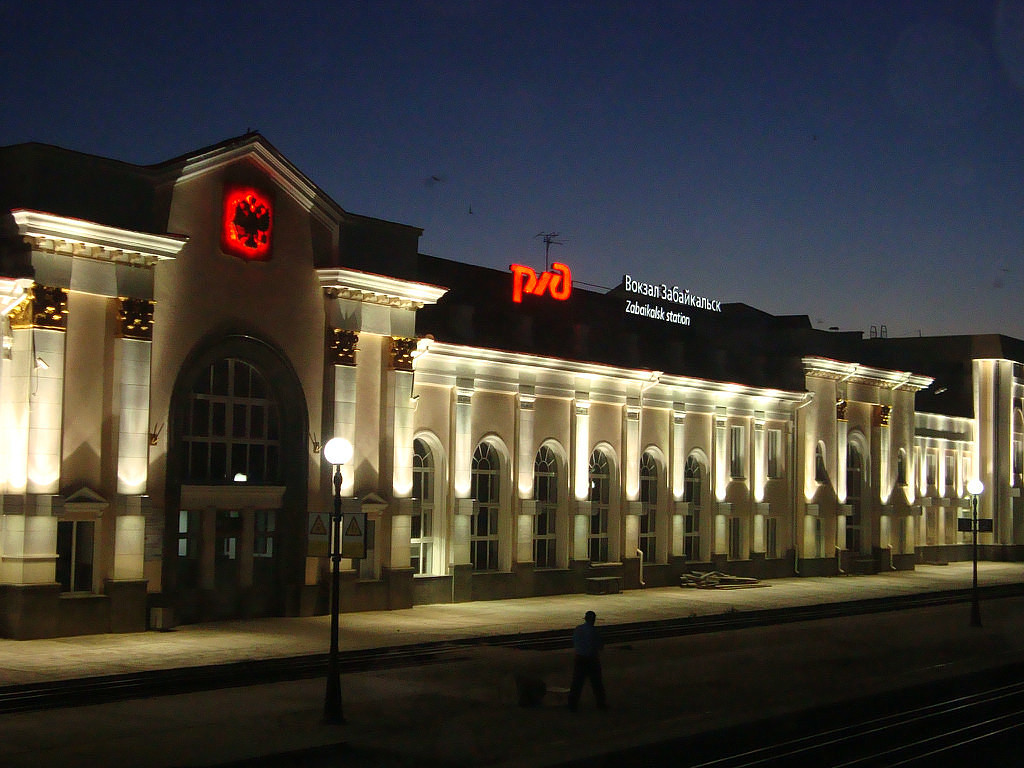 ОБРАЗОВАНИЕ
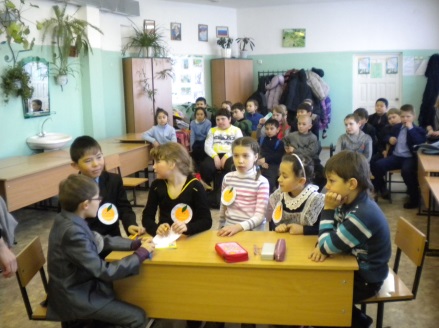 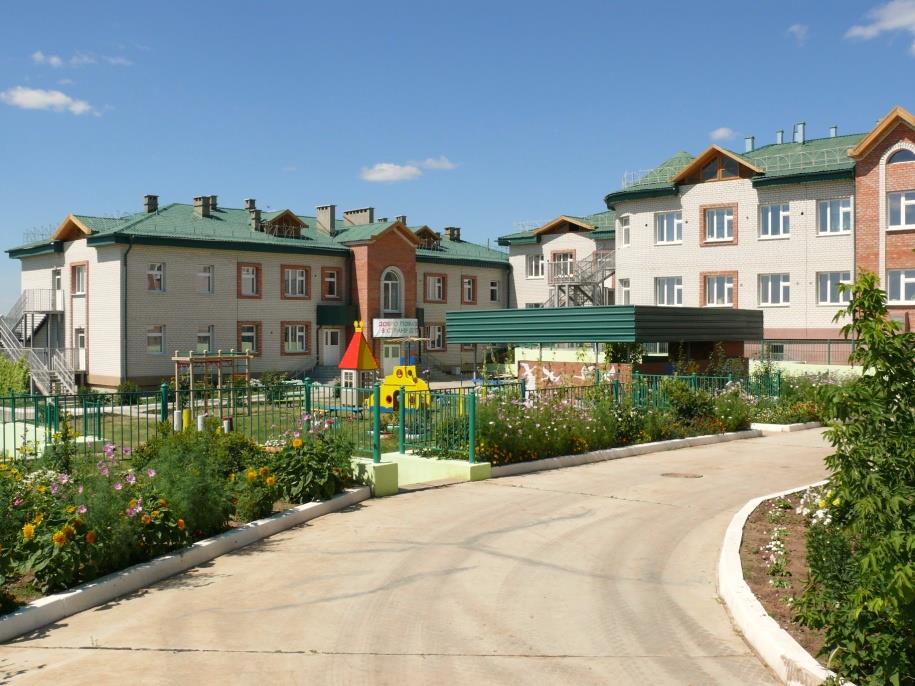 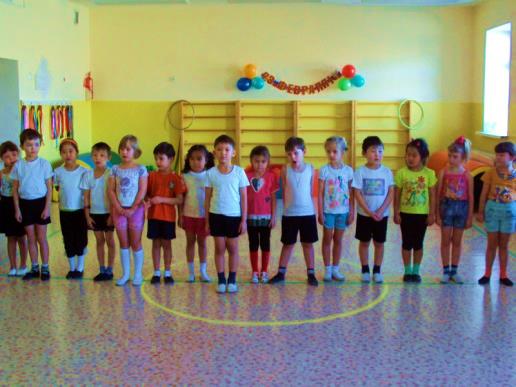 ЗДРАВООХРАНЕНИЕ
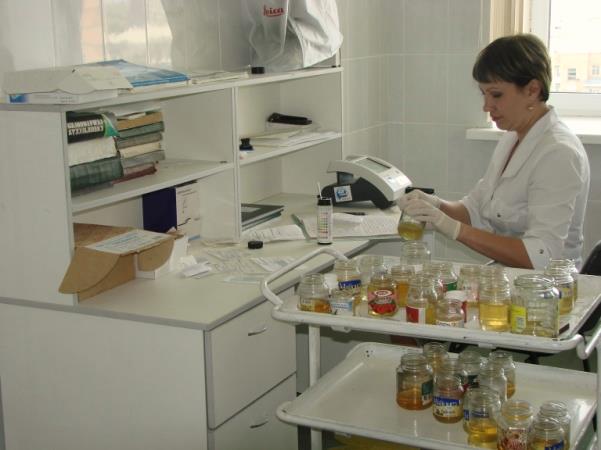 Основные учреждения здравоохранения на территории района: 
- ГУЗ «Забайкальская ЦРБ»;
- Участковая больница в п. ст. Даурия;
- в населенных пунктах находятся 7 ФАПов.
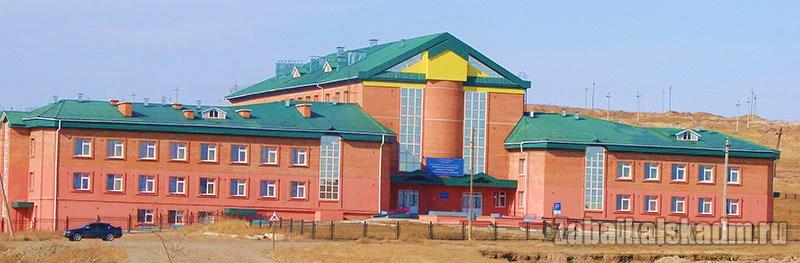 КУЛЬТУРА
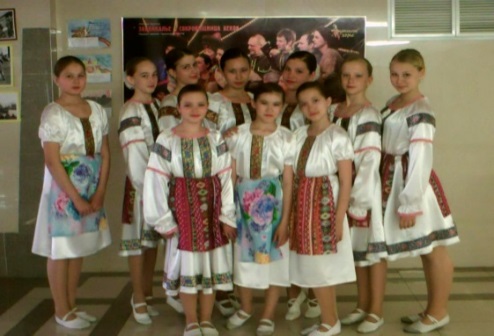 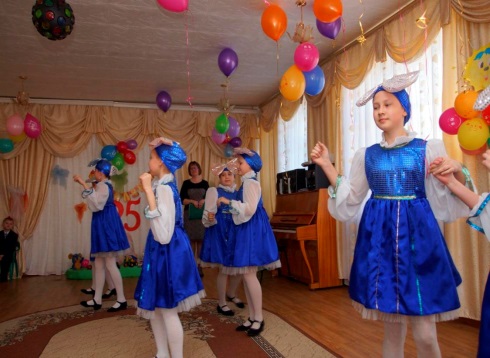 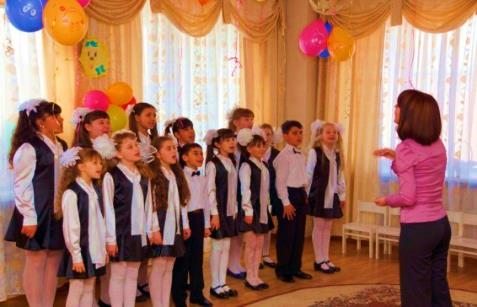 СПОРТ
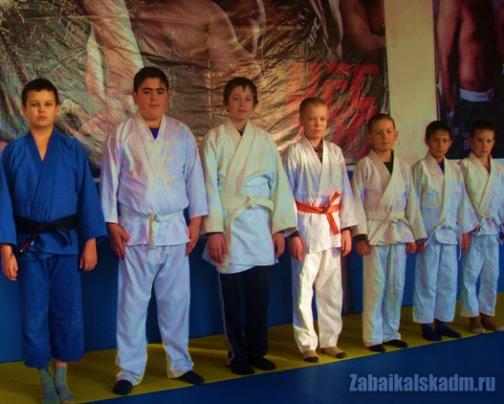 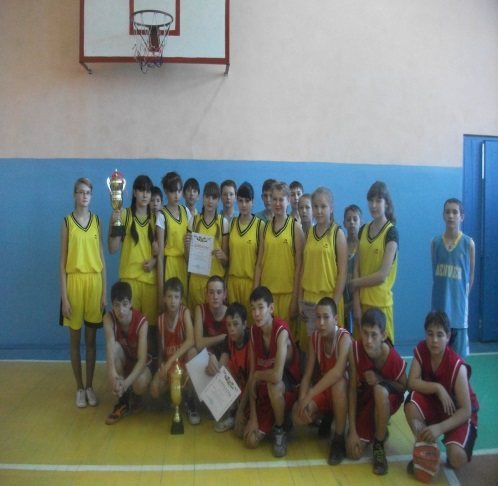 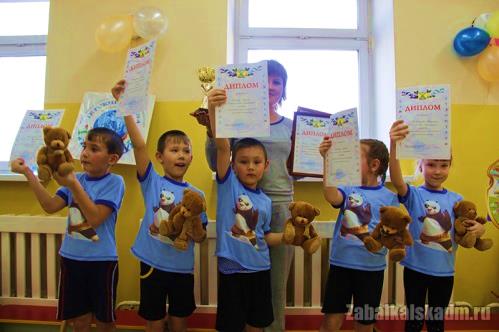 Распределение населения по полу и возрасту
(на 01.01.2025 года)
Количество занятых по видам деятельности
РЫНОК ТРУДА
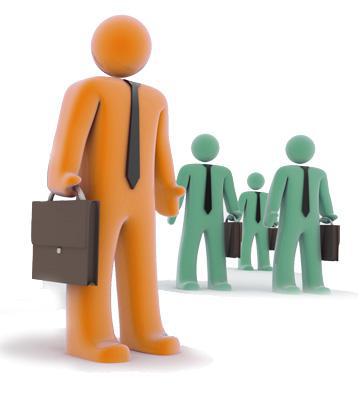 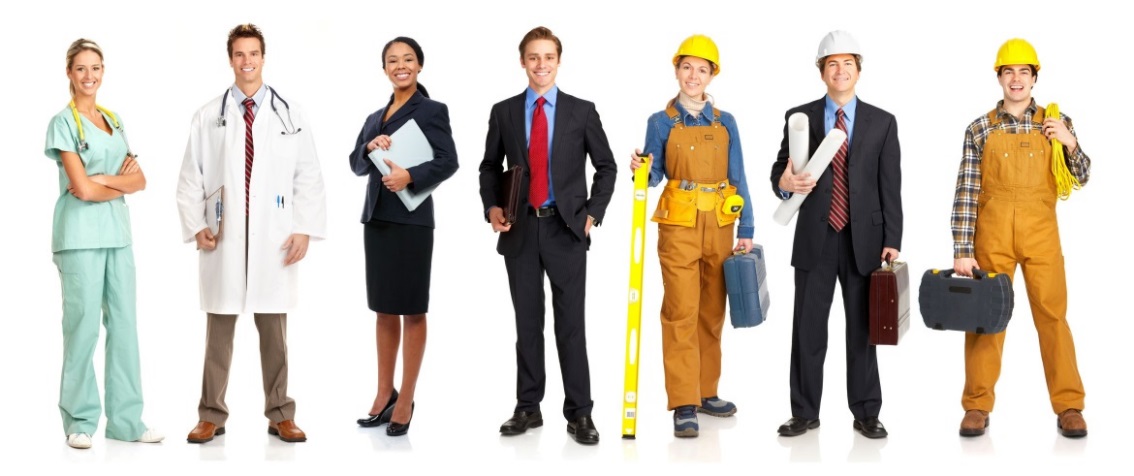 ДЕМОГРАФИЯ
Численность постоянного населения района (на 01.01.2025 года) – 19300 чел.
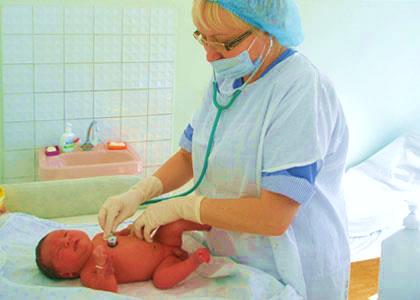 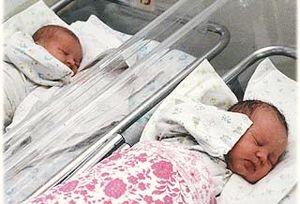 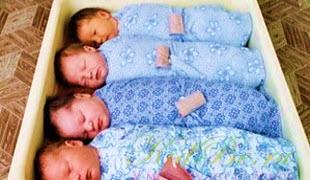 ФИНАНСОВО – КРЕДИТНЫЕ УЧРЕЖДЕНИЯ
На территории Забайкальского муниципального округа осуществляют деятельность филиалы: 

ПАО «Сбербанк России» (пгт. Забайкальск);
ПАО «ВТБ 24» (пгт. Забайкальск); 
ПАО «Азиатско-тихоокеанский банк» (пгт. Забайкальск);
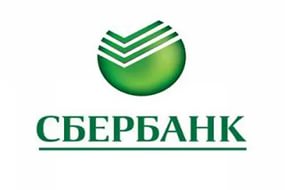 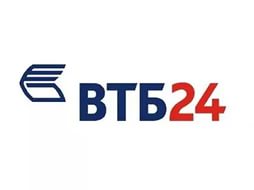 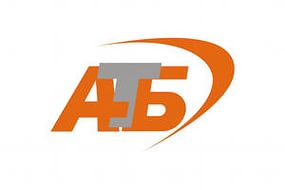 Структура исполнения собственных доходов 
консолидированного бюджета за 2024 год
ОБРАБАТЫВАЮЩИЕ ПРОИЗВОДСТВА
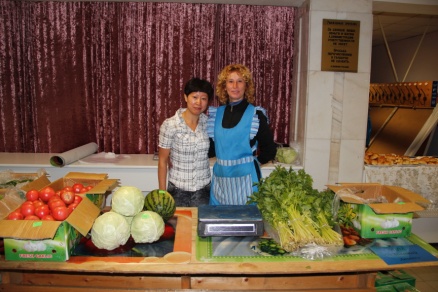 В составе обрабатывающих производств произведено продукции:
-      483,16  тонн хлеба и хлебобулочных изделий, кондитерских изделий;
7,7 тонн макаронных изделий, колбасных изделий, мясных полуфабрикатов.
0,015 тонн сыров и сырных продуктов. 
Основные производители: ИП Данилова, ИП Элизбарян,  ИП Касумов, ИП Станчу, ИП Бронников.

Издательская и полиграфическая деятельность- 0,967 млн. руб.
Производитель- АУ «Забайкальский информационный центр»
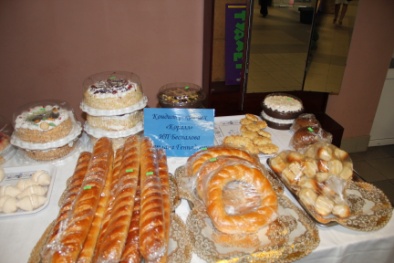 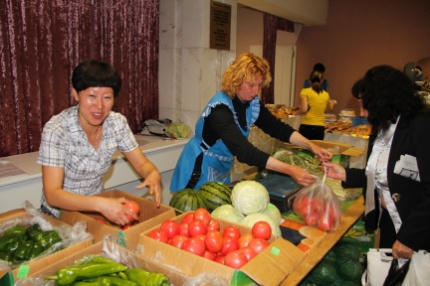 ПОТРЕБИТЕЛЬСКИЙ РЫНОК
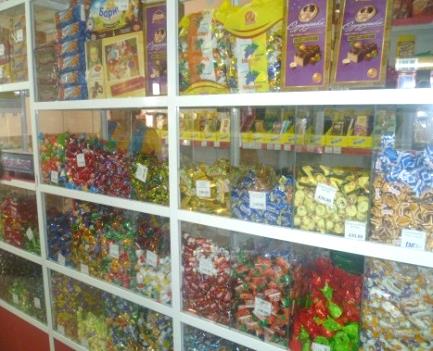 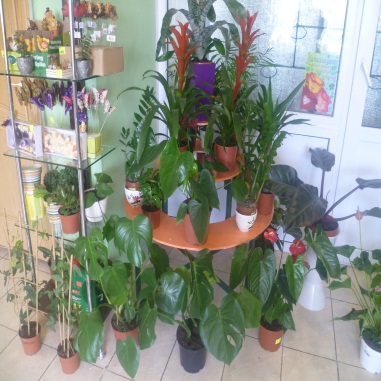 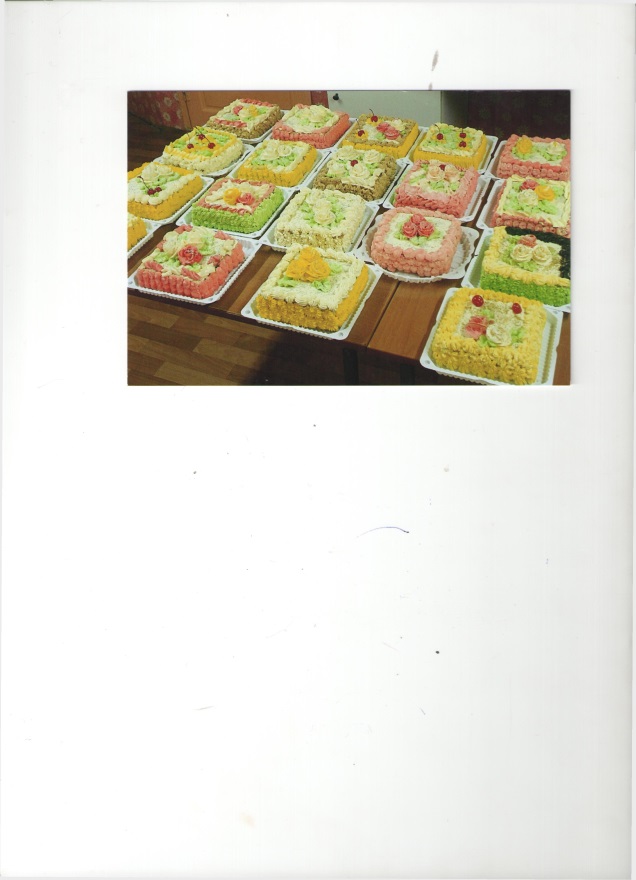 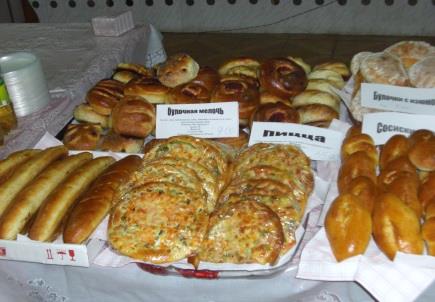 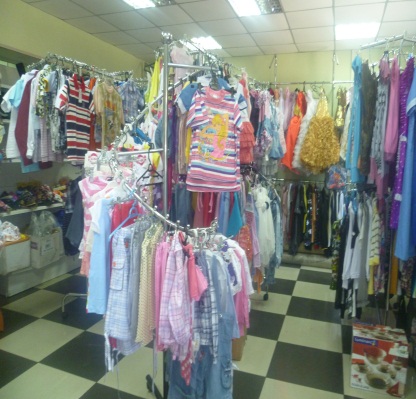 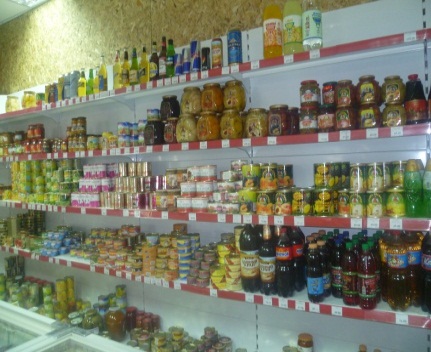 СИСТЕМООБРАЗУЮЩИЕ ПРЕДПРИЯТИЯ
СЕЛЬСКОЕ ХОЗЯЙСТВО
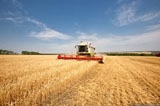 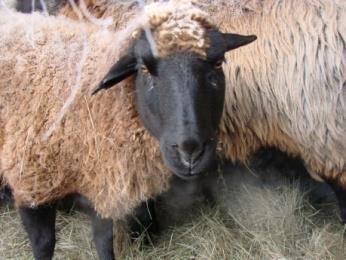 Производством сельскохозяйственной продукции занимаются:
-  2 сельхозпредприятия;
 13 крестьянско-фермерских хозяйств;
 6 индивидуальных предпринимателя
 1285 личных подсобных хозяйства.
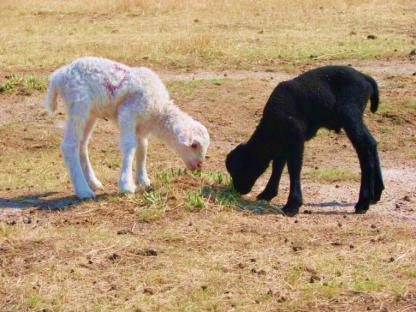 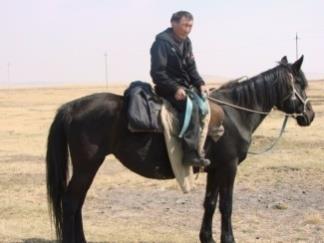 Произведено в хозяйствах всех категорий:
В хозяйствах всех категорий насчитывается:
СТРОИТЕЛЬСТВО
Основные предприятия, осуществляющие строительные и ремонтные работы на территории Забайкальского муниципального округа: 
 
 ОАО «РЖД» – комплексная реконструкция Забайкальской железной дороги; 
 ПАО «МРСК Сибири-Читаэнерго» - строительство электролиний
 ООО «Забайкальский зерновой терминал»
 ООО «Континент плюс»
Объемы строительства
ТЕЛЕКОММУНИКАЦИИ
Услуги электросвязи на территории оказывает Забайкальский филиал  ПАО «Ростелеком», ООО «ТТК-связь».
Услуги сотовой связи оказывают компании МТС, МегаФон, Йота, Билайн.
Сотовая связь работает в 10 населенных пунктах, включая районный центр.
Услуги почтовой связи оказывают 9 стационарных отделений почтовой связи УФПС Забайкальского края – филиала АО «Почта России».
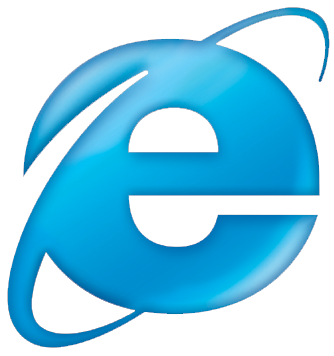 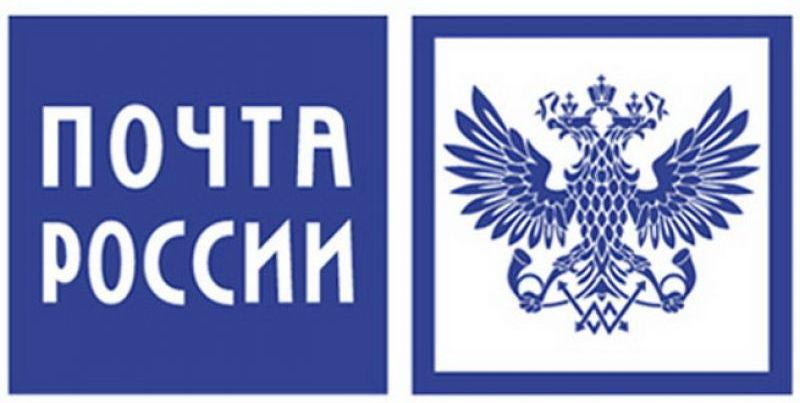 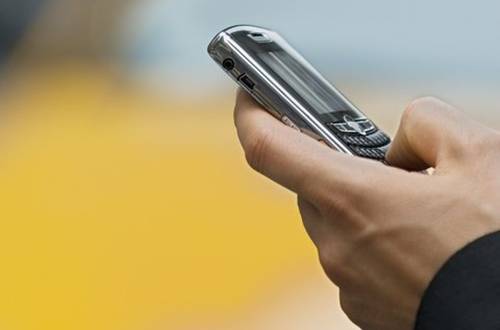 ПОДДЕРЖКА   МАЛОГО   ПРЕДПРИНИМАТЕЛЬСТВА
В Забайкальском муниципальном округе действует программа «Развитие малого и среднего предпринимательства в муниципальном районе» (2020 - 2027 г.г.)

Программой предусмотрены: 

  финансовая поддержка;	
  имущественная поддержка;
  информационная и консультационная поддержка;
  поддержка в области подготовки, переподготовки и повышения квалификации 
    кадров;
  поддержка в области инноваций и промышленного производства;
  поддержка в области ремесленничества;
  поддержка МСП, осуществляющих сельскохозяйственную деятельность.
Муниципальные программы, принятые к финансированию
Муниципальные программы, принятые к финансированию
МУНИЦИПАЛЬНЫЕ ПРОГРАММЫ, РЕАЛИЗУЕМЫЕ 
НА ТЕРИТОРИИ ЗАБАЙКАЛЬСКОГО МУНИЦИПАЛЬНОГО ОКРУГА
МУНИЦИПАЛЬНЫЕ ПРОГРАММЫ, РЕАЛИЗУЕМЫЕ 
НА ТЕРИТОРИИ ЗАБАЙКАЛЬСКОГО МУНИЦИПАЛЬНОГО ОКРУГА
ИНВЕСТИЦИОННЫЕ ПРОЕКТЫ
Реализуемые на территории
Забайкальского муниципального округа
Инвестиционные проекты, планируемые к реализации
Основные показатели социально-экономического развития 
муниципального района «Забайкальский район»
Администрация Забайкальского муниципального округа Забайкальского края



Адрес: 674650, Забайкальский край,Забайкальский район, пгт. Забайкальск, ул. Красноармейская, 40-а, 
e-mail: zabaikalsk-40@mail.ru




Мочалов Александр Владимирович  - Глава Забайкальского муниципального округа.
телефон: 8-30(251)-2-22-64, 2-29-53факс: 8-30(251)-2-29-53